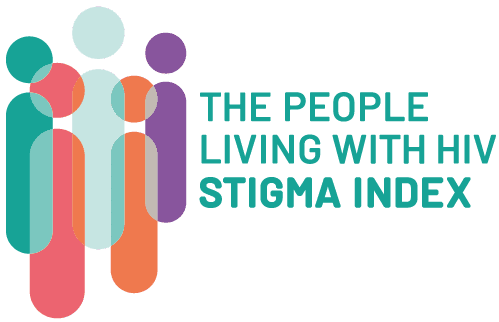 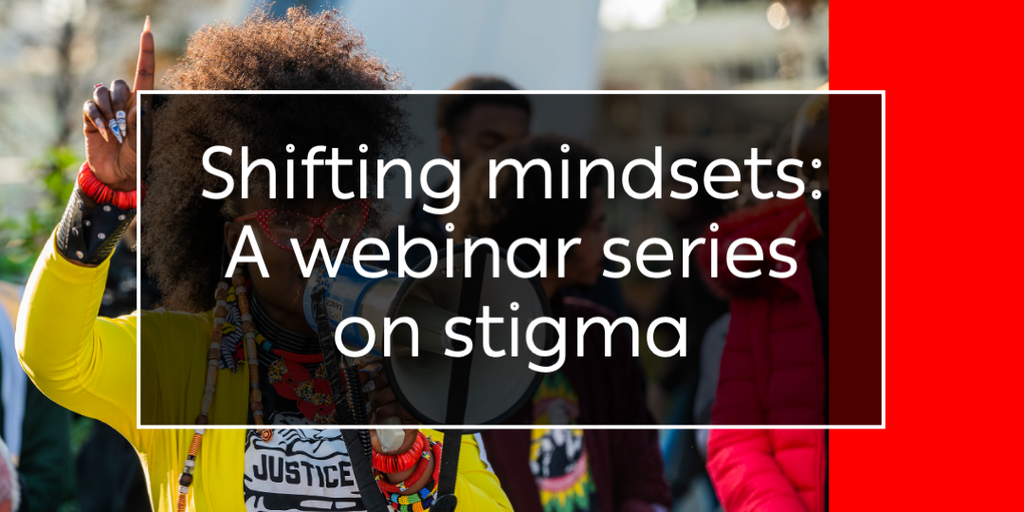 This is a short headlineLorem ipsum sit dolor
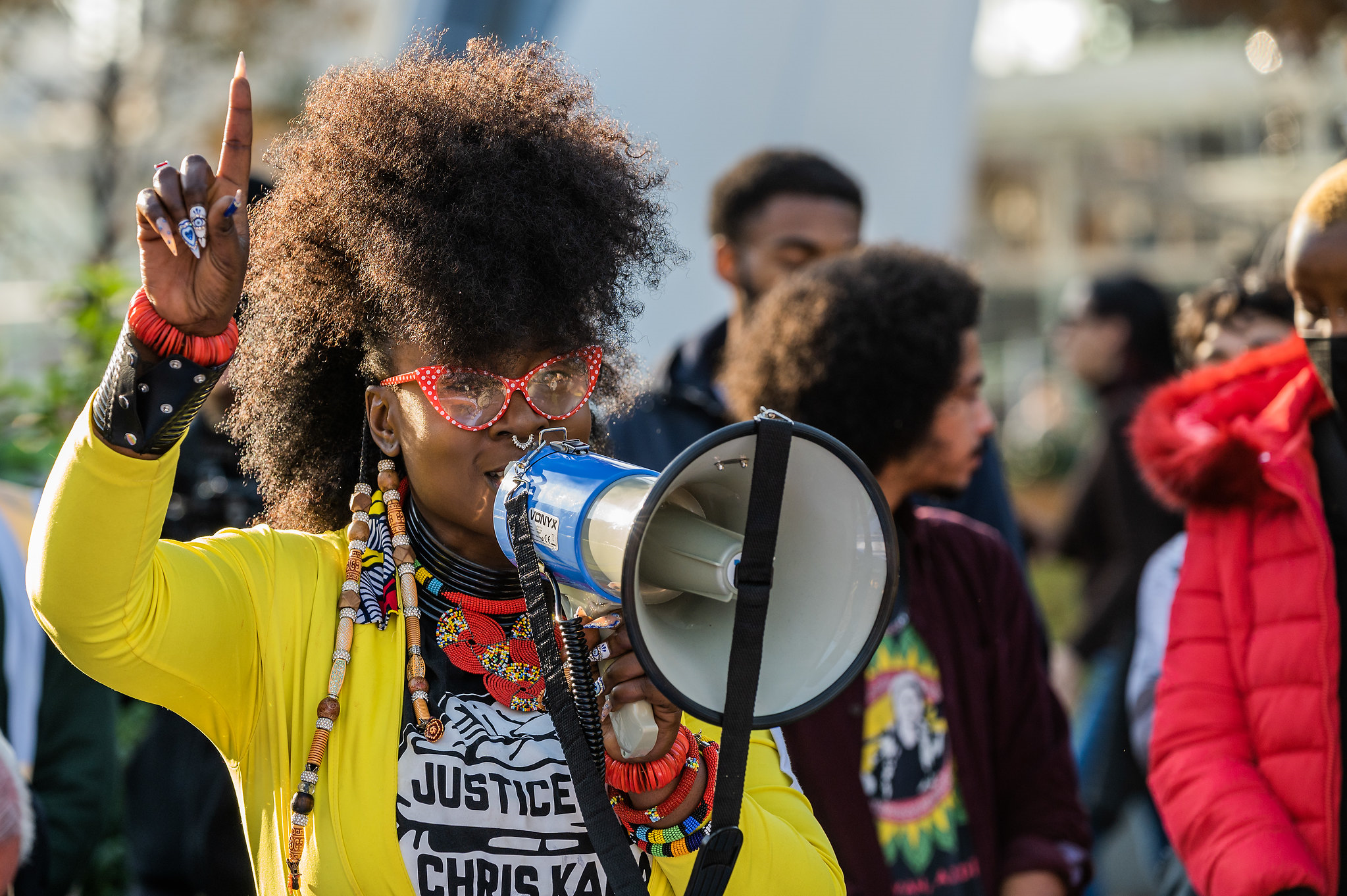 Webinar 1
From data to action: How communities are using evidence-based advocacy to reduce HIV-related stigma and discrimination
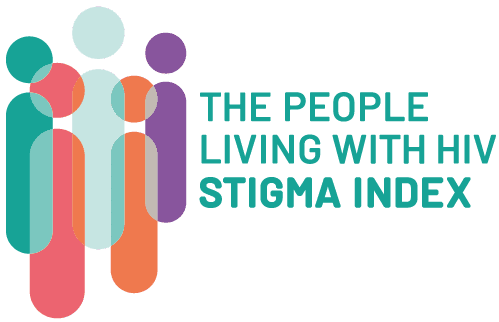 Panel discussion
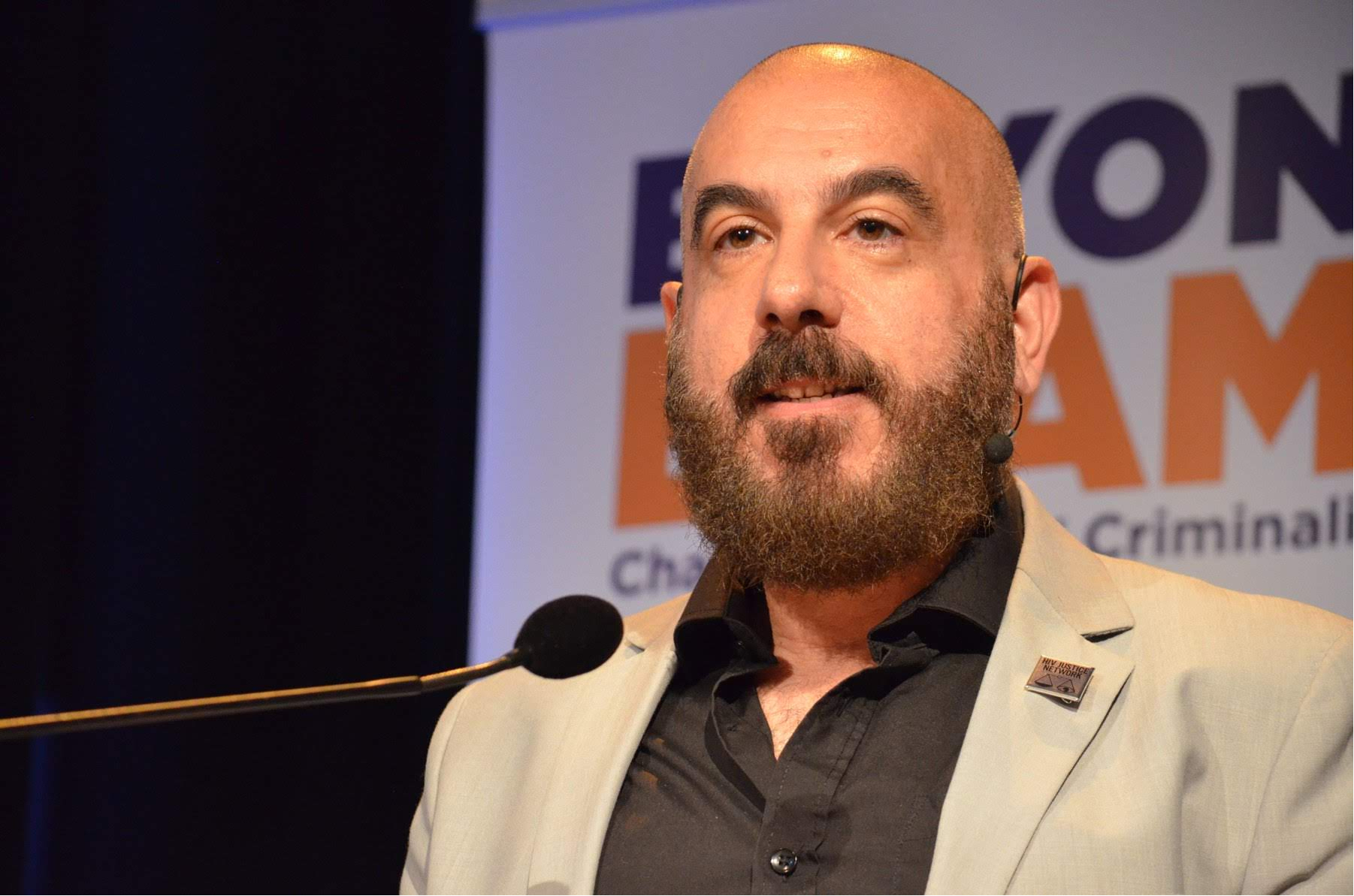 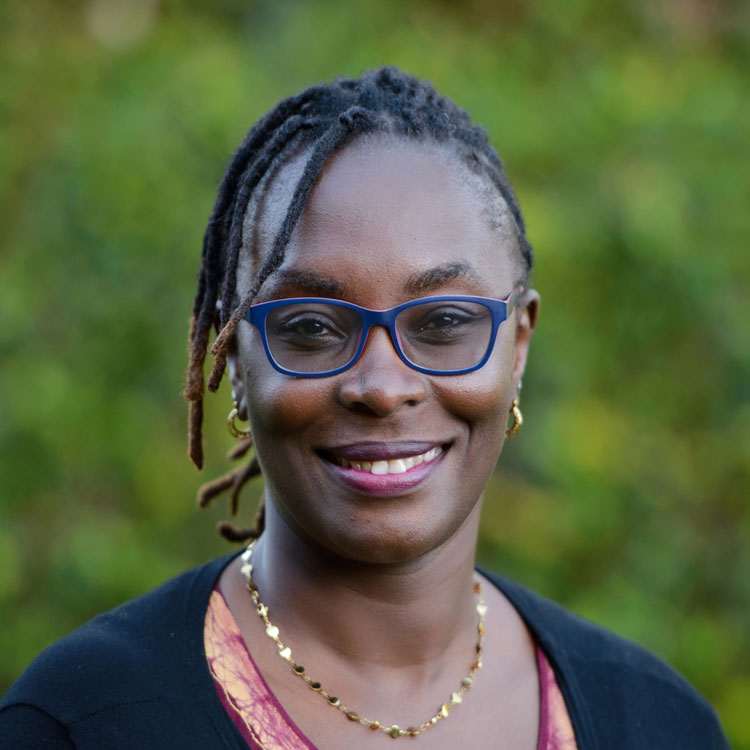 Adama Ouedraogo 
REGIPIV (network of people living with HIV),Burkina Faso
Edwin BernardHIV Justice Network, the Netherlands
Maurine MurengaLean on Me FoundationKenya
[Speaker Notes: Photo to be changed for Patricia if she provides one.]
Programme:
Introduction – Laurel Sprague (UNAIDS)
Presentation – Maurine Murenga
Video: Using evidence from the PLHIV Stigma Index
Panel Discussion & Q&A - Adama Ouedraogo, Edwin Bernard, Maurine Murenga

Closing remarks – Laurel Sprague
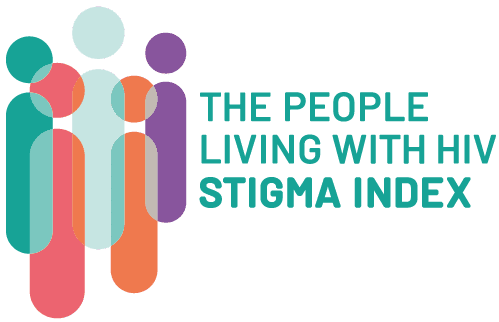 Housekeeping
Participants are muted. If you have questions, please use the Q&A box at the bottom of your screen (not the chatbox). There will be a 15-minute Q&A at the end.

Translation is available in English, French and Portuguese. To access live translation, click the earth icon at the bottom of your screen and select your preferred channel. 
The recording will be available on the platform IAS+ after the webinar.
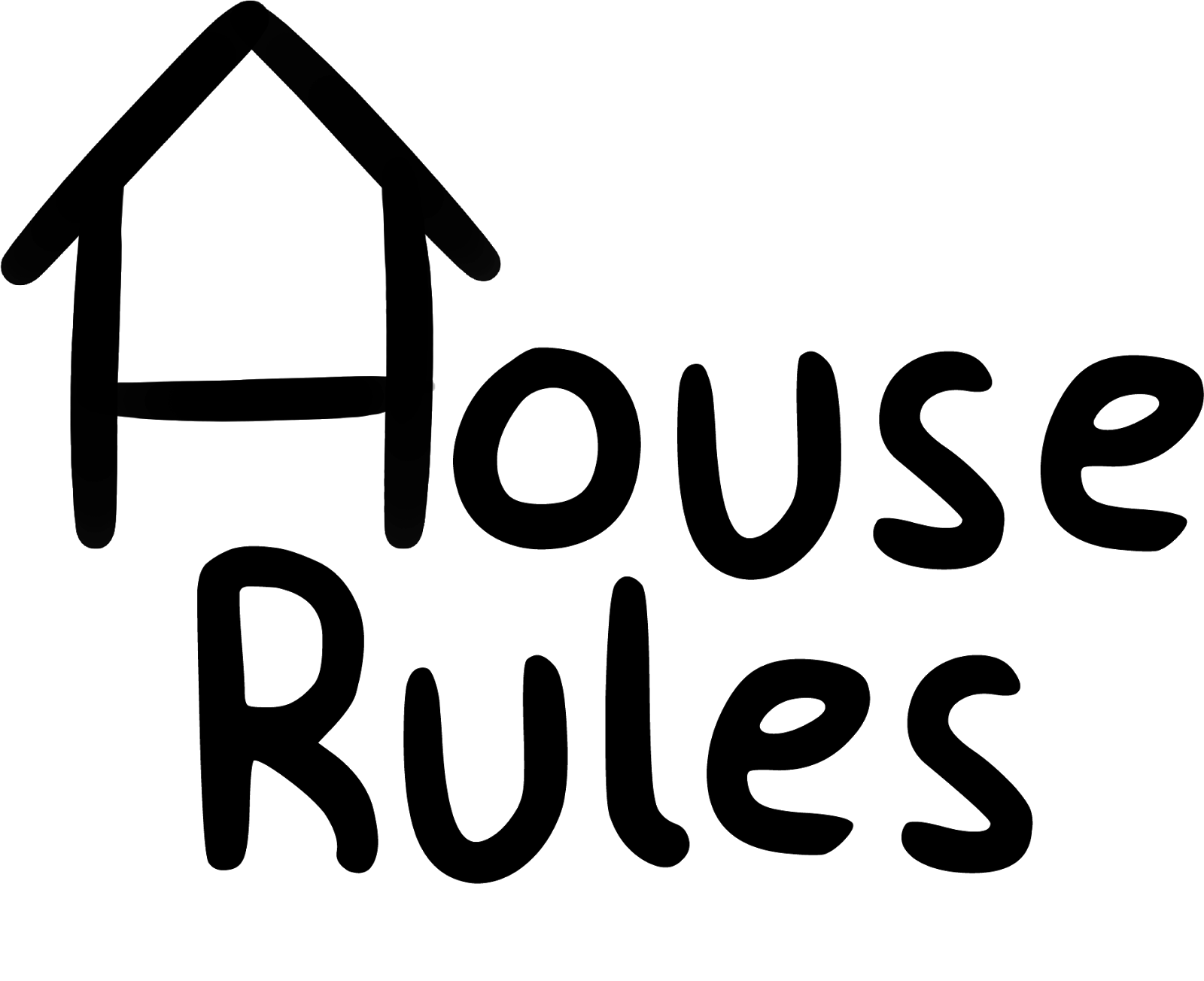 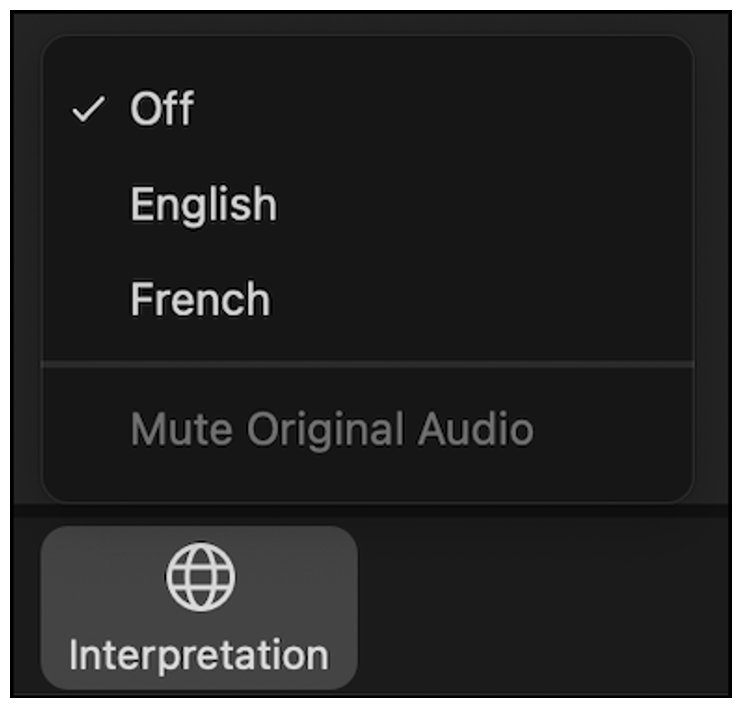 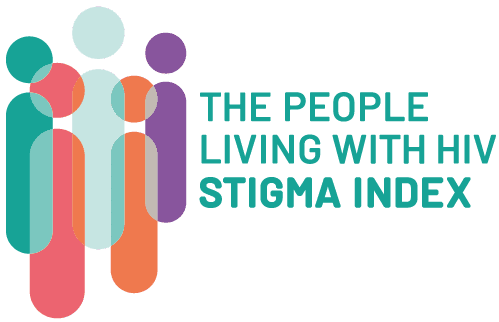 Community advocacy for the reproductive rights of women living with HIV in Kenya
A presentation from Maurine Murenga Lean on Me Foundation
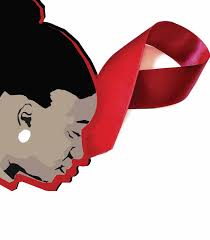 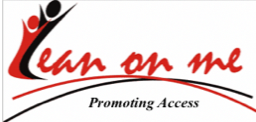 Robbed of ChoiceForced and Coerced Sterilization experiences of Women living with HIV in Kenya
Presented by 
Maurine Murenga.
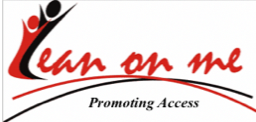 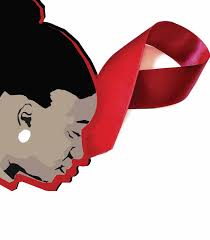 Introduction
In January 2012, a Kenyan television news channel, Citizen, reported that Project Prevention, a United States-based organization, was paying women living with HIV on the island of Mbita to have intrauterine birth control devices (IUDs) implanted (Kenya Citizen, 2012). 
However, around the same time leaders of multiple community-based, women-led organizations in Nairobi, Kisumu and Kakamega reported that numerous members of their WLHIV psycho-social support groups had recently told group facilitators that they had been forced or coerced to accept unwanted sterilization procedures. This was at a meeting held by ICWEA
Despite the women’s consistent reporting of forced or coerced sterilization procedures to during community support group and raising the same in MOH TWGs for over two years, there had been no formal inquiry to attempt to determine the prevalence of forced and coerced sterilization of WLHIV in Kenya or to examine the circumstances under which it occurs. 
WLHIV were forced to provide some form of evidence in order to be heard. 
A study was conducted between October and November 2011 in Nairobi and Kakamega counties led by the African Gender and Media Initiative in partnership with Women Fighting Aids in Kenya, Lean on Me Foundation and Grassroots Empowerment Trust
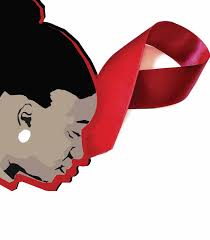 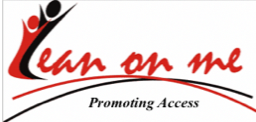 Methodology
With support from OSIEA through GEM we conducted a study whose purpose was to document experiences of selected WLHIV who reported having undergone forced or coerced sterilization. 
Safety, security and psycho-social support for the study’s participants were of utmost concern, and we consulted the World Health Organization guidelines on researching violence against women (WHO, 2004) as part of the protocol development process. 
A qualitative research inquiry was used. The relevant research permit and ethical approval were obtained from the Ministry of Education and Kenya Medical Research Institute respectively. 
All research participants were members of the WLHIV support groups: Women Fighting Aids in Kenya (National), Lean on Me Foundation (Nairobi and Kisumu) and Grassroots Empowerment Trust (Kakamega). 
Prior to participants’ recruitment, we carried out community education forums on forced and coerced sterilization with all potential research participants identified in the three support groups to help distinguish potential participants who had voluntarily consented and those who had been forced or coerced. 
Participant selection criteria included a) A woman living with HIV, b) Aged 18 years and above at the time of the interview and at time of sterilization, c) Having reported experiencing forced of coerced sterilization in Kenya, d) Desire to voluntarily participate in the research.
We allowed seven days after the education forum before approaching potential participants about participating in the study. The waiting period was intended to help potential participants process the implications of their possible involvement in the study and to ensure they did not feel pressured to participate. 
The interview questionnaire was pre-tested by administering it to four potential participants and improvements made to ensure validity.
 Forty participants from Nairobi and Kakamega counties who met the participation criteria were selected using snowballing sampling, starting with members of the three support groups.
 Scheduling of interviews was guided by the utmost protection of the privacy and confidentiality of participants. The choice of venue for interview was determined by the participant. 
An audio recorder was used to record the conversation with consent from the respondent. 
The recordings were in the custody of the author and were destroyed after three years. 
The interview questionnaires had five sections: Demographics, Sterilization experience, Rights and choices, Disclosure of sterilization status and Impact of the sterilization experience. 
Data collected were transcribed and the transcripts were used to write a short narrative for each participant’s sterilization experience.
No monetary incentive was provided for participation.
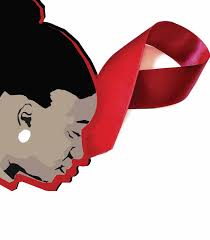 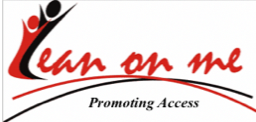 “The doctor told me ‘you are not only positive but also blind’. You cannot continue to have children.”
“This was because they said that if I don’t agree to undergo tubal ligation they will not give me milk for the baby. I agreed to have the Tubal Ligation done since I could not afford to buy milk for the child.”
“I was in labour when they insisted on tubal ligation, I signed the documents so that they could attend to me and relieve me of the pain I was going through. I was not able to reach my husband as he had no phone.”
“The doctor told me that after having had a conversation with my husband, they will proceed to take me through tubal ligation.”
“He said since I am about to die, I cannot give birth to a healthy child and took me to a ward that had children with extreme Aids-related infections so that I could decide if I still had the desire to have a child or not.”
“I found myself at the hospital and they helped me deliver the child who died at birth. During the delivery they operated on me and also tied my tubes.”
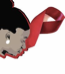 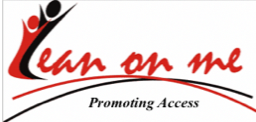 “If I had  known the repercussions, I would have refused because now my husband is busy looking for a child from other women.”
“This is really painful because I have seen women who are HIV positive get healthy children while I am not able to.”
“My husband and his family ostracized me. They said I was a liability.”
“In the last . few years, I have had three suitors but I had to stop the relationships because if I get married to them, then I will be abandoned when they discover I cannot have children.”
.
“I was not able to tell that I had been sterilized because I had had a cesarean procedure”
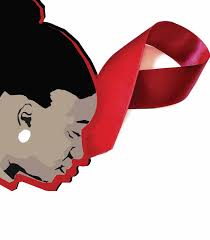 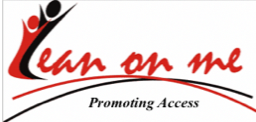 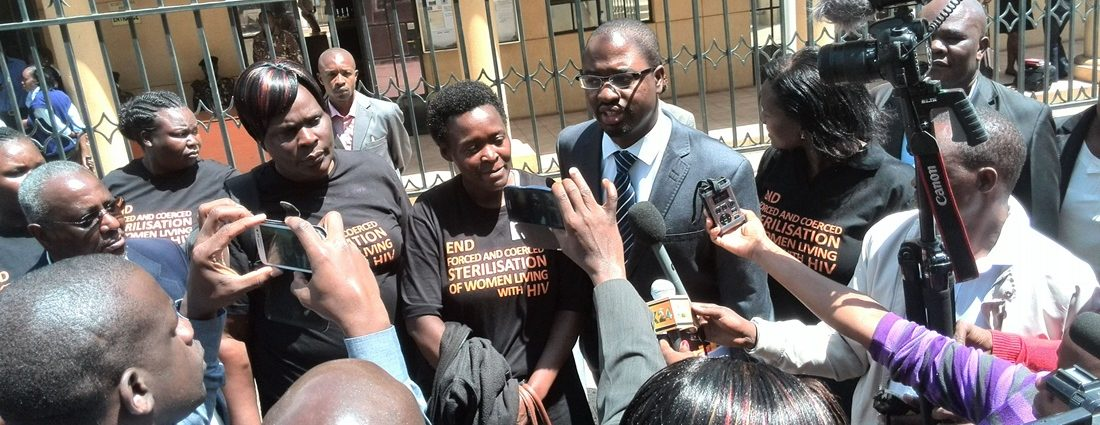 Litigation
The findings of a 2012 report we did led by the African Gender and Media Initiative, titled Robbed of Choice formed the basis of a court the case. 
The report presented testimonies of 40 Kenyan women who had been coercively sterilized in different healthcare facilities in Kenya, citing that such activities were systemic in public health facilities. 
KELIN met with these 40 women after the launch of the study to verify their cases and settled on the five women who had good evidence and were willing to go to court.
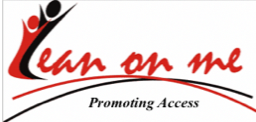 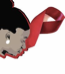 Justification.
Forced and coerced sterilization violates numerous rights guaranteed under the Kenyan constitution and multiple regional and international obligations that Kenya is signatory to. 
The Constitution of Kenya (CoK) 2010, states in Article 43. 1(a) that “Every person has the right to the highest attainable standards of health, which include the right to health care services, including reproductive health care”. Similarly, Article 29 (d) states “Every person has a right...not to be subjected to torture in any manner, whether physical or psychological”. 
The National Family Planning Guidelines for Service Providers in Kenya (2010) emphasizes informed and voluntary consent prior to female surgical sterilization. The guidelines note that “special care must be taken to ensure that every client who chooses this method does so voluntarily and is fully informed about the permanence of the method and the availability of alternative, long-acting, highly effective methods”. 
The United Nations Human Rights Committee, which monitors compliance with the International Covenant on Civil and Political Rights (ICCPR), refers to sterilization of women without their consent as a violation of the right to be free from torture and other inhuman and degrading treatment. 
The Convention on Elimination on All Forms of Discrimination against Women (CEDAW) provides for the right of “access to specific educational information….including information and advice on family planning.” Article 10(h). 
It is important to reiterate, therefore, that women living with HIV have a right to a family planning method of their choice and right to be sexually active and bear children.
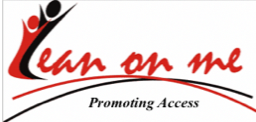 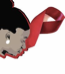 The Ruling.
9 years after filing of the case, consistent advocacy and support for the women in court, the court  delivered a landmark judgment that the forced sterilization of four women living with HIV constituted a violation of their fundamental rights, including dignity, freedom from discrimination, the right to the highest attainable standard of health, and the right to establish a family.
The judge awarded the first petitioner damages to be borne by the first and second respondents, Marura Maternity and Nursing Home, and the County Government of Nairobi.
The court further awarded the other 3  petitioners damages to be borne jointly by the medical facilities that had been visited by the Petitioners. The damages will be jointly borne by Médecins Sans Frontières – France (MSF- France), Pumwani Maternity Hospital and Marie Stopes International.
The Court’s judgment firmly established that women living with HIV possess the inherent right to make informed choices regarding their reproductive decisions. Furthermore, it mandated that all medical facilities must uphold the paramount importance of obtaining informed consent from patients who seek medical treatment on their premises.
The Court dismissed the claims against the Cabinet Secretary for Health and the Attorney General. The Court’s reasoning behind this decision is the recognition that the State had already implemented a comprehensive legal and policy framework to ensure that robust procedures for obtaining informed consent were in place before individuals received medical services.
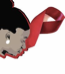 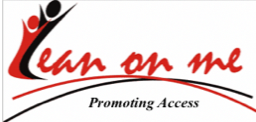 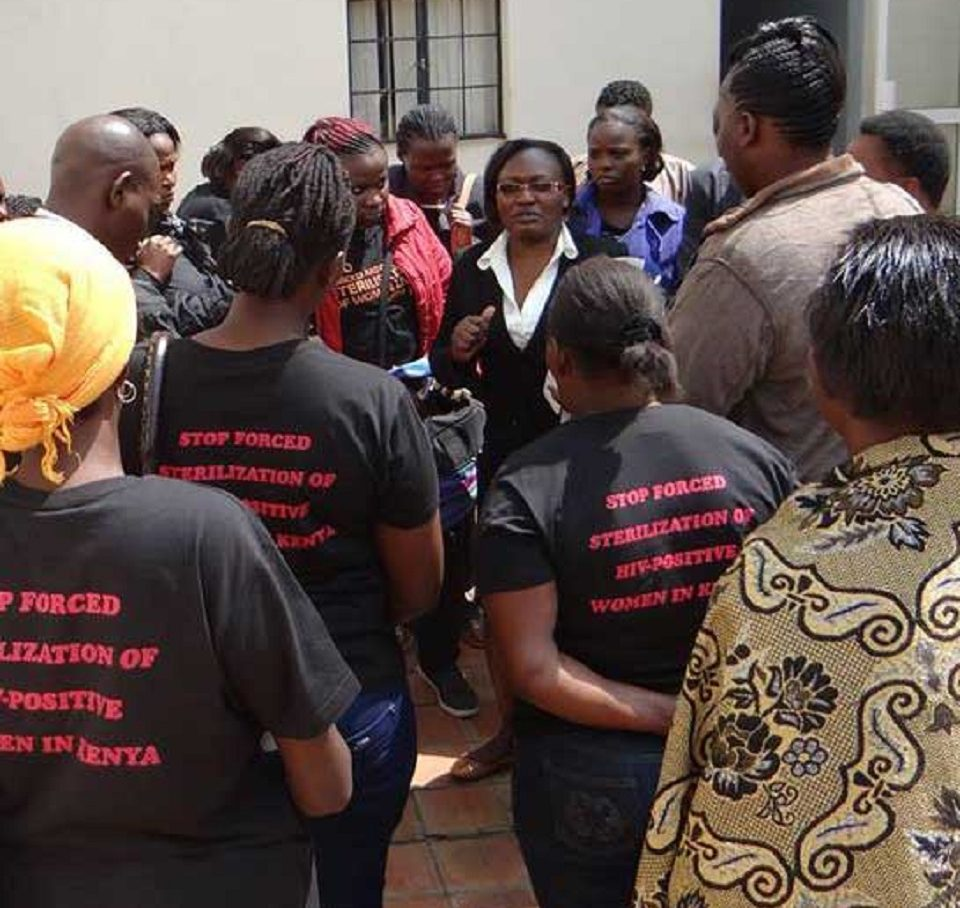 Lessons Learnt
Women living with HIV and their allies accompanied those that were involved in the case with every visit. 
Media coverage helped highlight the case. We had to work with media on respectful reporting
Advocacy continued in the community to put a halt to the process. 
Consistency in messaging. 
Having data and evidence from medical records was really helpful in the process. 
Negative impact on those who seek services for long term contraceptives.
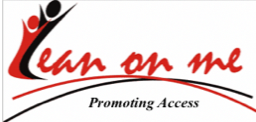 Acknowledgement.
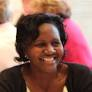 Special thanks to 
Njoki Otieno (Women Fighting Aids in Kenya) 
Maurine Murenga (Lean on Me Foundation) and 
The late  Inviolata Mmbwavi of (Grassroots Empowerment Trust) 
Ensured that forced and coerced sterilization became everybody’s business. 
Helped shift the debate on non-consensual sterilization of WLHIV from the private arena in the confines of psychosocial support groups to the public domain in Kenya. 
We documented the experiences of  40 Women through a 10 minute video documentary and a book dubbed “Robbed of Choice”.
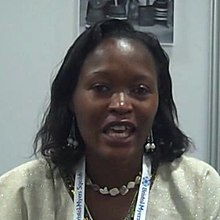 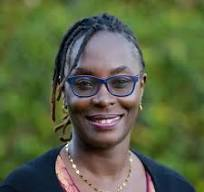 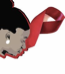 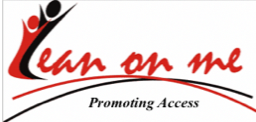 Acknowledgement.
Financial resource partners in the Open Society Foundations, Lydia Guterman and Tamar Ezer and Anne Gathumbi of Open Society Initiative for Eastern Africa. 
Special thanks to the Namibia Women’s Health Network campaign to end the forced sterilization of HIV positive women. The campaign set precedence and inspired the movement of women living with HIV in Kenya to share their own experiences on nonconsensual sterilization.
Dr Kihara Anne-Beatrice Consultant, Lecturer University of Nairobi (Obstetrics/ Gynecology Dept) Vice-Chairperson KOGS
Gender and Media Network that helped document the stories of the women and finally 
KELIN that provided probono legal services and stayed on to ensure women received justice.
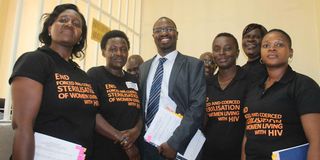 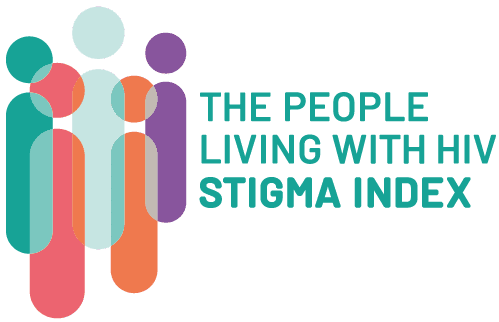 Next in the “Shifting mindsets” webinar series:

Addressing internalized stigma and understanding the importance of language in the HIV response

3 July 2024, 3:00-4:00pm CEST
Scan code to register!
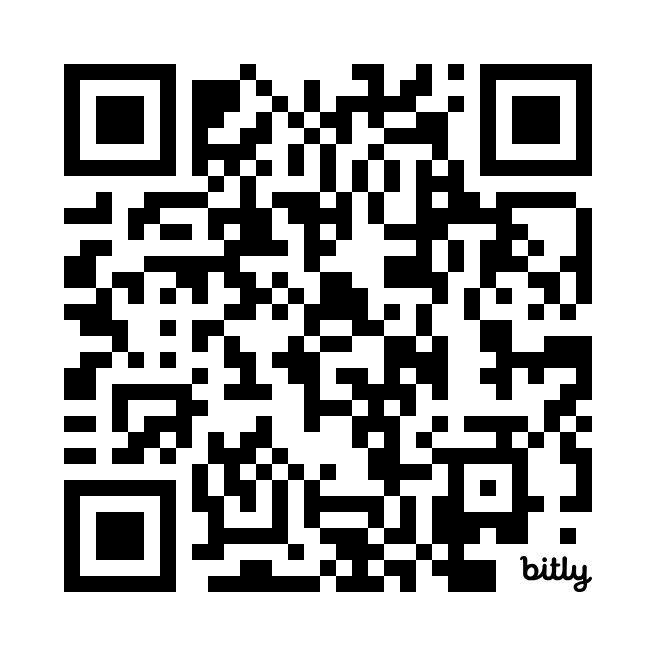 Contact: nostigma@iasociety.org
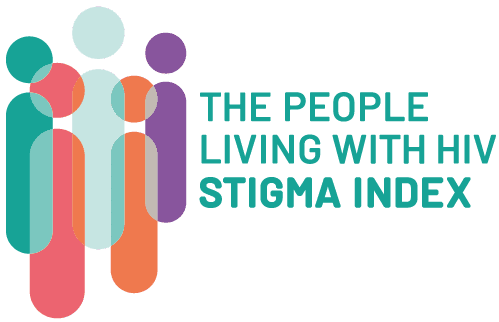 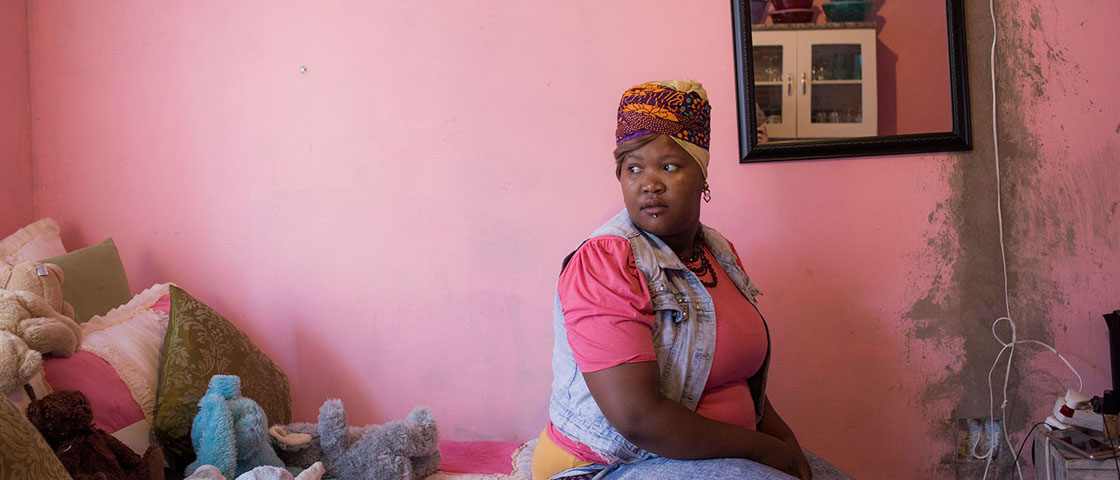 About the IAS Heart of Stigma programme:
www.iasociety.org


About the PLHIV Stigma Index: www.stigmaindex.org
Image: Sydelle Willow Smith